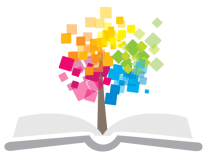 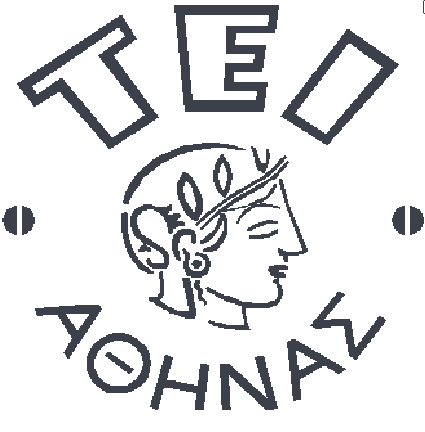 Ανοικτά Ακαδημαϊκά Μαθήματα στο ΤΕΙ Αθήνας
Νομοθεσία /Δεοντολογία Νοσηλευτικού Επαγγέλματος
Ενότητα 8: Ευθανασία
Ευγενία Βλάχου, Ελένη Ευαγγέλου 
Τμήμα Νοσηλευτικής
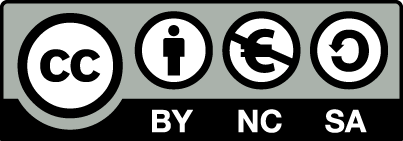 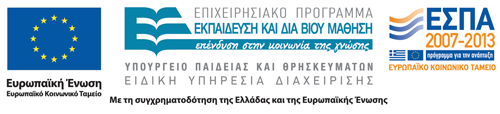 O «νόμος» είναι αδήριτος και είναι καθοριστικά διατυπωμένος από τον Aριστοτέλη ακόμη.
 «Eστι μεν ουν πάσι τοις ζώοις κοινόν γένεσις και θάνατος».
 Kαι χρόνια αργότερα ο μεγάλος Άγγλος τραγικός ποιητής, ο Σαίξπηρ, μονολογεί με τη γλώσσα του ήρωά του, του Aμλετ.
«Θάταν παράξενο αν ότι ζούσε δεν πέθαινε...».
1
Ευθανασία
Eνεργητική, σημαίνει την ενεργό παρέμβαση με την παροχή π.χ. φαρμάκου  στην επέλευση του θανάτου.
Παθητική, την προσχεδιασμένη και σκόπιμη παράλειψη ή διακοπή οιασδήποτε θεραπευτικής αγωγής.
Εθελοντική ή εκούσια. Μετά από επίμονη απαίτηση του ασθενή
Ακούσια ευθανασία. Η κοινωνία ή ένα μέλος της κοινωνίας αποφασίζει να δώσει τέλος στη ζωή κάποιου χωρίς τη συναίνεσή του.
2
Δικαίωμα του αποθνήσκειν
Το πολυθρυλούμενο δικαίωμα του αποθνήσκειν συζητείται σήμερα ευρύτατα. 
Δικαίωμα όμως υπάρχει μόνο ζωής και επιτακτική ανάγκη για τη διασφάλισή της. Aλλά κι αν ακόμη μπορούσε να συζητηθεί μια τέτοια φιλοσοφική θεώρηση του δικαιώματος ζωής και θανάτου, αυτή δεν έχει σχέση με την ευθανασία.
Συνδέεται περισσότερο με την αυτοκτονία, κάτι τελείως διαφορετικό, αφού το ίδιο το άτομο, με δική του επιλογή, κάνει χρήση του δικαιώματος του αποθνήσκειν.
3
Ανθρωποκτονία εν συναινέσει (άρθρο 300 Π.K)
Υπάρχει στη χώρα μας αλλά στη διεθνή βιβλιογραφία αντιδιαστέλλεται από την ακούσια ευθανασία με το χαρακτηρισμό εκούσια (Voluntary euthanasia).

«Aρθρο 300 Π.K. Oποιος αποφάσισε και εκτέλεσε ανθρωποκτονία ύστερα από σπουδαία και επίμονη απαίτηση του θύματος και από οίκτο γι αυτόν που έπασχε από ανίατη ασθένεια τιμωρείται με φυλάκιση».
4
«Σπουδαία και επίμονη» απαίτηση του αρρώστου για θανάτωση 1/3
H επίμονη και σπουδαία απαίτηση του πάσχοντος είναι για το γιατρό έννοιες ανοιχτές σε συζήτηση, αφού γνωρίζει καλά - και το ζει καθημερινά - ότι εξοικείωση του αρρώστου με το θάνατο σε τέτοιο σημείο ώστε να τον επιζητά, δεν υπάρχει. 
H διαπίστωση αυτή δεν αφορά βεβαίως τον αυτόχειρα, η ψυχοσύνθεση του οποίου αποτελεί τελείως διαφορετικό πρόβλημα. O άρρωστος, άλλωστε, ακόμη και μέσα στον πιο ανυπόφορο πόνο του ελπίζει πάντοτε. Και η «σπουδαία και επίμονη» απαίτηση για θανάτωση κρύβει σχεδόν πάντοτε τη γεμάτη λαχτάρα προσμονή του ν’ ακούσει από το γιατρό να τον διαβεβαιώνει ότι δεν έχει δίκαιο γι’ αυτά που ζητάει, ότι θα «γίνει καλά», κ.λπ.
5
«Σπουδαία και επίμονη» απαίτηση του αρρώστου για θανάτωση 2/3
Αυτή η διαβεβαίωση του γιατρού - έστω κι’ όχι αληθινή, όπως δυστυχώς πολλές φορές συμβαίνει - είναι το καλύτερο φάρμακο για τον άρρωστο, βάλσαμο παρηγοριάς κι’ ελπίδας που μετατρέπει την επίκληση για θάνατο... «Γιατρέ λύτρωσέ με», σε κραυγή αγωνίας... «Γιατρέ σώσε με...».
6
«Σπουδαία και επίμονη» απαίτηση του αρρώστου για θανάτωση 3/3
Είναι κατά συνέπεια αυτονόητο ότι δεν είναι δυνατό μια τέτοια ψυχοσύνθεση αρρώστου, να στοιχειοθετήσει τις έννοιες «σπουδαία και επίμονη», απαιτήσεις που θέλει ο νομοθέτης και μάλιστα με τις προϋποθέσεις να έχει ο άρρωστος τον απόλυτο έλεγχο της συνείδησής του, επίγνωση των συνεπειών της απαιτήσεώς του, να μην έχει το ακαταλόγιστο για οποιοδήποτε λόγο κ.λπ. Αν όλες αυτές οι προϋποθέσεις συντρέξουν, τότε ο άρρωστος έχει ήδη την ψυχοπαθολογία του αυτόχειρος, είναι μια ψυχοπαθητική προσωπικότητα που δεν τολμά να επιχειρήσει κάτι μόνος του και ζητά τη συνδρομή τρίτου.
7
Είναι ο θάνατος λύτρωση;
Είναι ο θάνατος λύτρωση;; Ως μέσο που στον «καταδικασμένο» άρρωστο που υποφέρει θα έφερνε πλέον οριστικά ανακούφιση και γαλήνη;; 
Είναι μια  σκέψη, μιας τραγικής στιγμής, ο μόνος ίσως «ηθικός απόλογος» της έννοιας της ευθανασίας, που θα μπορούσε ίσως να συζητηθεί.
8
Η «ανακούφιση» του περιβάλλοντος του καταδικασμένου αρρώστου
Λόγοι φυλετικοί και επιχειρήματα οικονομικής φύσης δεν μπορούν επίσης σοβαρά να συζητηθούν και η «ανακούφιση» του περιβάλλοντος του καταδικασμένου αρρώστου δεν μπορεί, δεν είναι δυνατό να γίνει ηθικά παραδεκτή και να μετατρέψει έτσι την οικογένεια σε κάποιας μορφής ανώτατο κριτή και το γιατρό σε δήμιο.
9
Ακούσια ευθανασία 1/3
Η ευθανασία και τα προβλήματά της περιορίζονται μόνο δίπλα στο κρεβάτι του ανιάτως πάσχοντος, από τον οποίο δεν υπάρχει – ιδιαίτερα  τονίζεται – εκπεφρασμένη βούληση για τερματισμό της ζωής του. 
Πρόκειται δηλαδή για την ακούσια ευθανασία (involuntary euthanasia) που αφορά δύο κυρίως περιόδους ζωής του ανθρώπου, τη νεογνική και τη γεροντική και που μπορεί να είναι ενεργητική (θετική, άμεση) ή παθητική (αρνητική, έμμεση).
10
Ακούσια ευθανασία 2/3
Στην πρώτη περίπτωση, κατά τη νεογνική ηλικία, το πρόβλημα προβάλλει οξύ σε δύο κυρίως περιπτώσεις και συγκεκριμένα:
Tη μογγολοειδή ιδιωτία (Σύνδρομο Down), και στις
Διαμαρτίες, γενικώς, διαπλάσεως (δισχιδής ράχη, κ.λπ.).
H δεύτερη περίπτωση αφορά άτομα μεγάλης ηλικίας, ανιάτως πάσχοντα. Άτομα δηλαδή, για τα οποία δεν υπάρχει πλέον θεραπευτική ελπίδα, ο θάνατος είναι αναπόφευκτος και επικείμενος, παράλληλα δε υποφέρουν από πόνους ισχυρούς, έλλειψη δυνατότητος αυτοεξυπηρέτησης, κατακλίσεις, κ.λπ.
11
Ακούσια ευθανασία 3/3
Οι καταστάσεις αυτές - πρέπει και πάλι να διευκρινισθεί - διαφέρουν από τις περιπτώσεις του θανάτου του εγκεφαλικού στελέχους, περιπτώσεις κατά τις οποίες ο θάνατος είναι ήδη γεγονός, έστω και αν εξακολουθεί ακόμη να υπάρχει, με τεχνητά μέσα, αναπνοή και κυκλοφορία. 
Ακόμη και από περιπτώσεις εγκεφαλικού θανάτου, που είναι περισσότερο γνωστές ως «άτομα κλινικώς νεκρά» («φυτά»), κ.λπ.
12
Ορισμός του θανάτου
Aξίζει στο σημείο αυτό να υπομνησθεί ότι σήμερα ο ορισμός του θανάτου περιλαμβάνει - είναι ταυτόσημος με  τη μη αντιστρεπτή αναστολή της λειτουργίας του εγκεφαλικού στελέχους (εγκεφαλικός θάνατος), ανεξαρτήτως - εφόσον διαπιστωθεί με τη διάγνωση ορισμένων κριτηρίων - χρόνου αναμονής.
13
Η έννοια του ανιάτου δεν στοιχειοθετεί δίκαιο προκειμένου να εγκαταλειφθεί ο αγώνας για τη διατήρηση της ζωής
O γιατρός αναλαμβάνει την προσπάθεια όχι «να κάνει καλά» έναν άρρωστο, αλλά «να προσπαθήσει να τον κάνει καλά» και η προσπάθεια αυτή στα πλαίσια του είδους της νοσολογικής οντότητος που αντιμετωπίζει περιλαμβάνει κάθε ενέργεια από την πλήρη ίαση μέχρι τη συμπτωματική ανακούφιση.
14
Ο οίκτος για τον πάσχοντα
Ο οίκτος για τον πάσχοντα, είναι πραγματικό γεγονός, αδιαφιλονίκητης αξίας. Αλλά για το γιατρό και το νοσηλευτή είναι κίνητρο για την προσπάθειά του τη θεραπευτική, είναι αφετηρία για τον αγώνα του ενάντια στην αρρώστια και το θάνατο.
15
Οι επαγγελματίες υγείας
Οι επαγγελματίες υγείας  είναι ταγμένοι και ορκισμένοι να προσπαθούν να θεραπεύσουν, να ανακουφίζουν τον πόνο, με ορθή επιστημονική κρίση και συνείδηση, και όχι με τη μεθοδολογία του θανάτου, αν υποστηριχθεί έστω ότι σ’ ορισμένες περιπτώσεις είναι και ο θάνατος μιας μορφής ανακούφιση.
Στη σημερινή δε ιδιαίτερα εποχή, υπάρχουν πληθώρα πραγματικά θεραπευτικών μέσων, με βάση φάρμακα ισχυρής αναλγητικής και «ανακουφιστικής» δράσης, έτσι ώστε να εξασφαλίσουν στον άρρωστο μια ήρεμη και αξιοπρεπή επιβίωση, μέχρις ότου επέλθει το μοιραίο.
16
Γίνεται συμφιλίωση του ανθρώπου με την ιδέα του θανάτου;
H συμφιλίωση του ανθρώπου με την ιδέα του θανάτου, ιδέα που γίνεται μελαγχολικό βίωμα με την πάροδο της ηλικίας, είναι η δυσκολότερη υπόθεση στη ζωή, σε τέτοιο μάλιστα σημείο, ώστε σωστά να υποστηρίζεται ότι μια τέτοια συμφιλίωση είναι ανέφικτη και ουτοπική. Kαι το μυστήριο του θανάτου είναι και θα παραμείνει αδιαπέραστο. Το μυστήριο αυτό αναλύεται μονάχα με την πίστη, που χαρίζει σε ελάχιστους δυστυχώς μόνο, φωτισμένους, γαλήνη και παρηγοριά. 
Είναι ο θάνατος τέλος ή αρχή; Kαι η πίστη μόνο μπορεί να σου επιτρέψει να δεις καταπρόσωπο το θάνατο και να πεις... 
Είναι η Αρχή..!
17
Τέλος Ενότητας
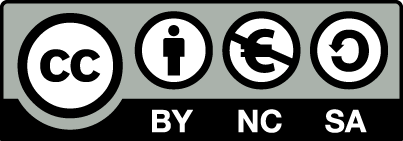 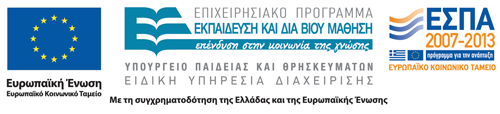 Σημειώματα
Σημείωμα Αναφοράς
Copyright Τεχνολογικό Εκπαιδευτικό Ίδρυμα Αθήνας, Ελένη Ευαγγέλου, Ευγενία Βλάχου 2014. Ελένη Ευαγγέλου, Ευγενία Βλάχου. «Νομοθεσία /Δεοντολογία Νοσηλευτικού Επαγγέλματος. Ενότητα 8: Ευθανασία». Έκδοση: 1.0. Αθήνα 2014. Διαθέσιμο από τη δικτυακή διεύθυνση: ocp.teiath.gr.
Σημείωμα Αδειοδότησης
Το παρόν υλικό διατίθεται με τους όρους της άδειας χρήσης Creative Commons Αναφορά, Μη Εμπορική Χρήση Παρόμοια Διανομή 4.0 [1] ή μεταγενέστερη, Διεθνής Έκδοση.   Εξαιρούνται τα αυτοτελή έργα τρίτων π.χ. φωτογραφίες, διαγράμματα κ.λ.π., τα οποία εμπεριέχονται σε αυτό. Οι όροι χρήσης των έργων τρίτων επεξηγούνται στη διαφάνεια  «Επεξήγηση όρων χρήσης έργων τρίτων». 
Τα έργα για τα οποία έχει ζητηθεί και δοθεί άδεια  αναφέρονται στο «Σημείωμα  Χρήσης Έργων Τρίτων».
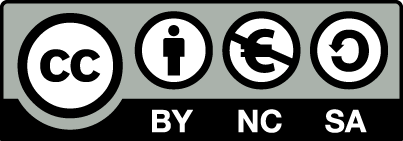 [1] http://creativecommons.org/licenses/by-nc-sa/4.0/ 
Ως Μη Εμπορική ορίζεται η χρήση:
που δεν περιλαμβάνει άμεσο ή έμμεσο οικονομικό όφελος από την χρήση του έργου, για το διανομέα του έργου και αδειοδόχο
που δεν περιλαμβάνει οικονομική συναλλαγή ως προϋπόθεση για τη χρήση ή πρόσβαση στο έργο
που δεν προσπορίζει στο διανομέα του έργου και αδειοδόχο έμμεσο οικονομικό όφελος (π.χ. διαφημίσεις) από την προβολή του έργου σε διαδικτυακό τόπο
Ο δικαιούχος μπορεί να παρέχει στον αδειοδόχο ξεχωριστή άδεια να χρησιμοποιεί το έργο για εμπορική χρήση, εφόσον αυτό του ζητηθεί.
Επεξήγηση όρων χρήσης έργων τρίτων
Δεν επιτρέπεται η επαναχρησιμοποίηση του έργου, παρά μόνο εάν ζητηθεί εκ νέου άδεια από το δημιουργό.
©
διαθέσιμο με άδεια CC-BY
Επιτρέπεται η επαναχρησιμοποίηση του έργου και η δημιουργία παραγώγων αυτού με απλή αναφορά του δημιουργού.
διαθέσιμο με άδεια CC-BY-SA
Επιτρέπεται η επαναχρησιμοποίηση του έργου με αναφορά του δημιουργού, και διάθεση του έργου ή του παράγωγου αυτού με την ίδια άδεια.
διαθέσιμο με άδεια CC-BY-ND
Επιτρέπεται η επαναχρησιμοποίηση του έργου με αναφορά του δημιουργού. 
Δεν επιτρέπεται η δημιουργία παραγώγων του έργου.
διαθέσιμο με άδεια CC-BY-NC
Επιτρέπεται η επαναχρησιμοποίηση του έργου με αναφορά του δημιουργού. 
Δεν επιτρέπεται η εμπορική χρήση του έργου.
Επιτρέπεται η επαναχρησιμοποίηση του έργου με αναφορά του δημιουργού.
και διάθεση του έργου ή του παράγωγου αυτού με την ίδια άδεια
Δεν επιτρέπεται η εμπορική χρήση του έργου.
διαθέσιμο με άδεια CC-BY-NC-SA
διαθέσιμο με άδεια CC-BY-NC-ND
Επιτρέπεται η επαναχρησιμοποίηση του έργου με αναφορά του δημιουργού.
Δεν επιτρέπεται η εμπορική χρήση του έργου και η δημιουργία παραγώγων του.
διαθέσιμο με άδεια 
CC0 Public Domain
Επιτρέπεται η επαναχρησιμοποίηση του έργου, η δημιουργία παραγώγων αυτού και η εμπορική του χρήση, χωρίς αναφορά του δημιουργού.
Επιτρέπεται η επαναχρησιμοποίηση του έργου, η δημιουργία παραγώγων αυτού και η εμπορική του χρήση, χωρίς αναφορά του δημιουργού.
διαθέσιμο ως κοινό κτήμα
χωρίς σήμανση
Συνήθως δεν επιτρέπεται η επαναχρησιμοποίηση του έργου.
Διατήρηση Σημειωμάτων
Οποιαδήποτε αναπαραγωγή ή διασκευή του υλικού θα πρέπει να συμπεριλαμβάνει:
το Σημείωμα Αναφοράς
το Σημείωμα Αδειοδότησης
τη δήλωση Διατήρησης Σημειωμάτων
το Σημείωμα Χρήσης Έργων Τρίτων (εφόσον υπάρχει)
μαζί με τους συνοδευόμενους υπερσυνδέσμους.
Σημείωμα Χρήσης Έργων Τρίτων
Το Έργο αυτό κάνει χρήση των ακόλουθων έργων:
Αντ. Σ. Κουτσελίνης, «Βασικές αρχές Βιοηθικής, Ιατρικής Δεοντολογίας και Ιατρικής Ευθύνης», επιστημονικές εκδόσεις "Γρηγόριος Παρισιάνος", Αθήνα 1999.
Χρηματοδότηση
Το παρόν εκπαιδευτικό υλικό έχει αναπτυχθεί στo πλαίσιo του εκπαιδευτικού έργου του διδάσκοντα.
Το έργο «Ανοικτά Ακαδημαϊκά Μαθήματα στο ΤΕΙ Αθηνών» έχει χρηματοδοτήσει μόνο την αναδιαμόρφωση του εκπαιδευτικού υλικού. 
Το έργο υλοποιείται στο πλαίσιο του Επιχειρησιακού Προγράμματος «Εκπαίδευση και Δια Βίου Μάθηση» και συγχρηματοδοτείται από την Ευρωπαϊκή Ένωση (Ευρωπαϊκό Κοινωνικό Ταμείο) και από εθνικούς πόρους.
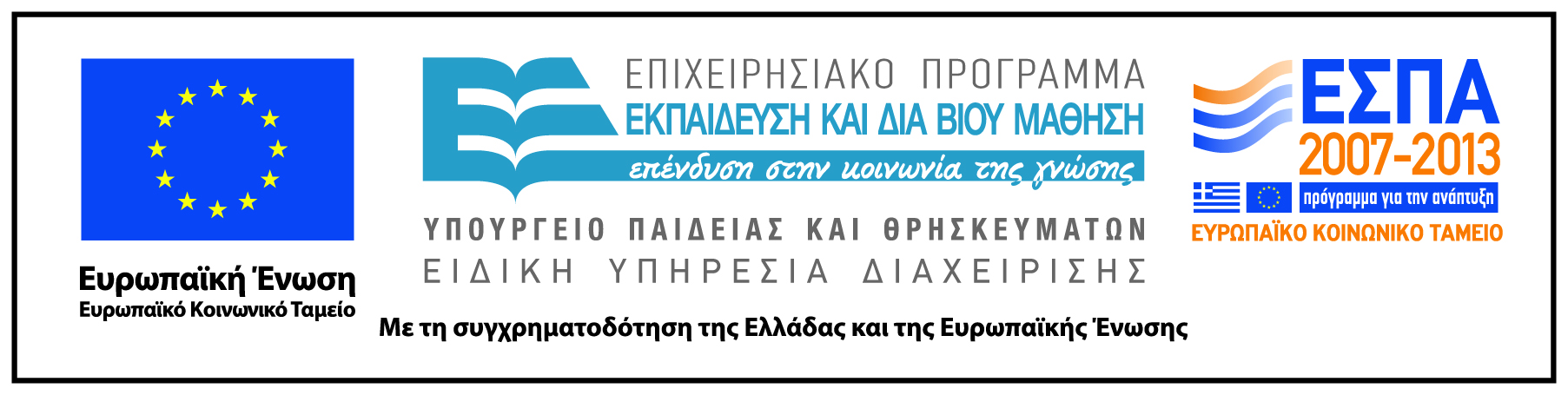